Podaj pojęcie
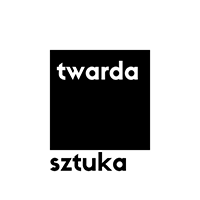 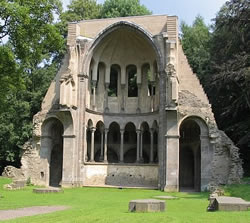 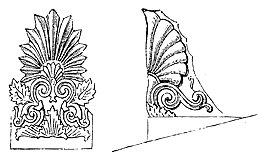 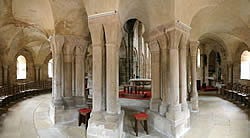 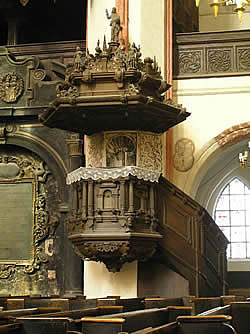 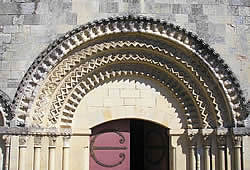 abakus
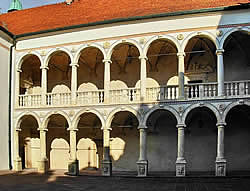 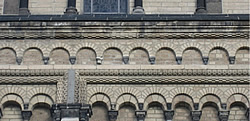 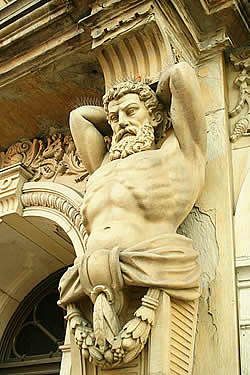 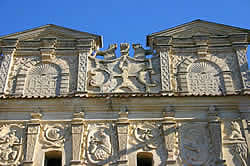 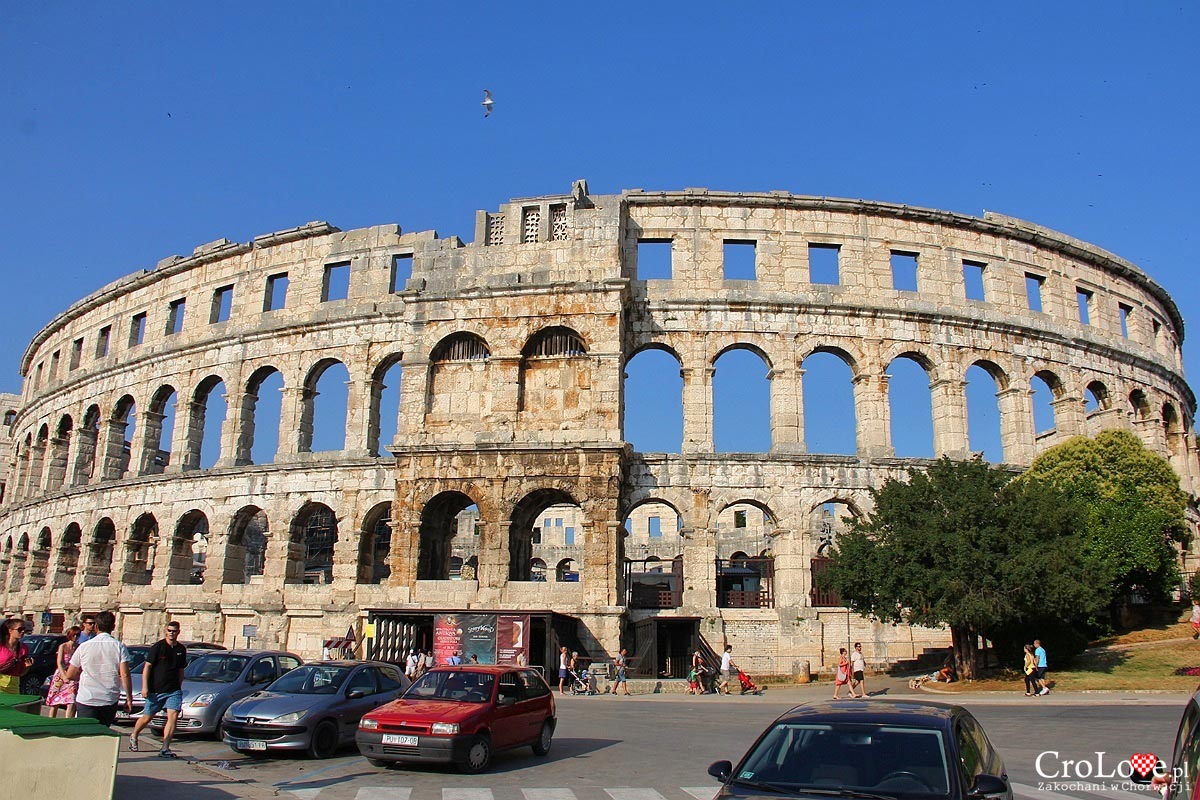 Amor vacui
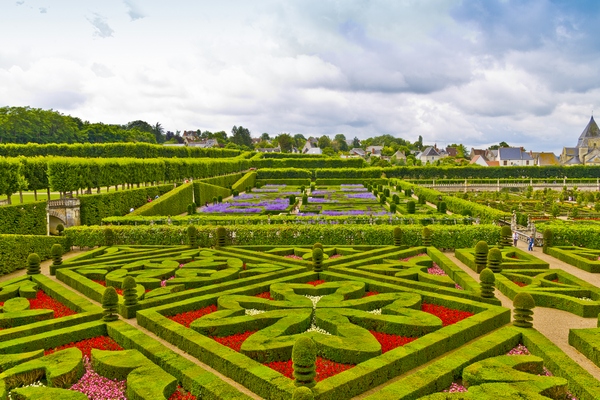 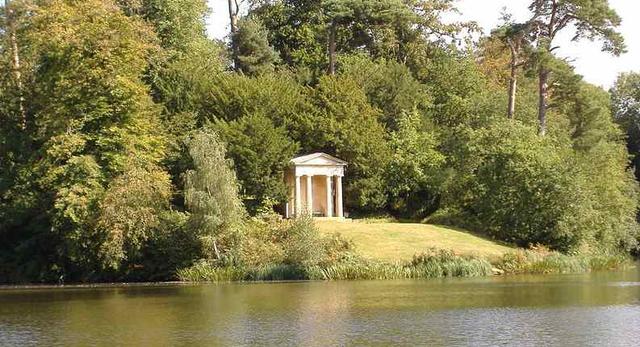 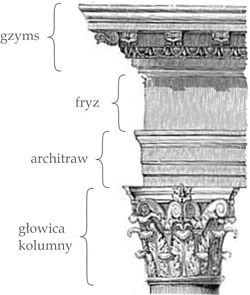 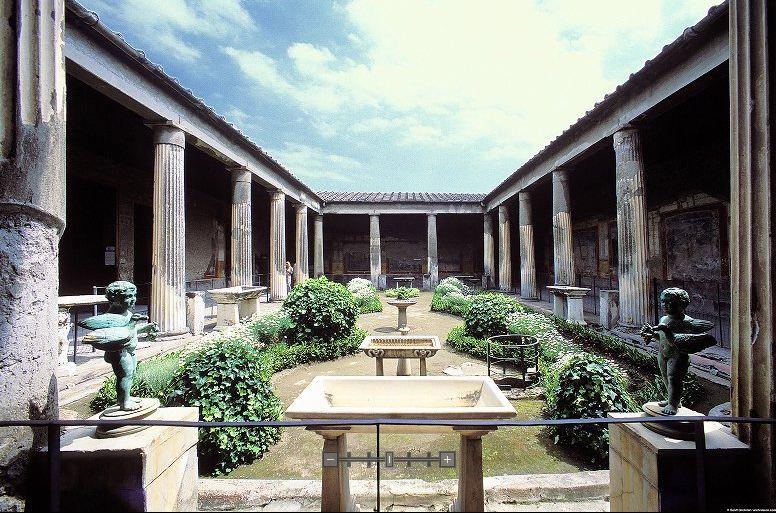 atrium
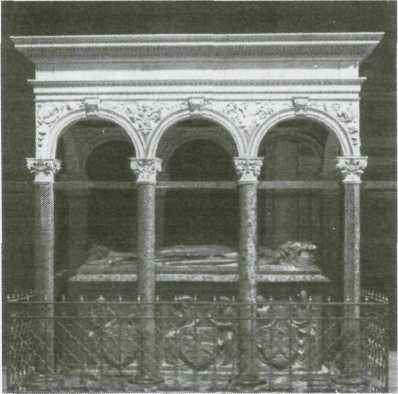 baldachim, grobowiec Władysława Jagiełły w katedrze na Wawelu
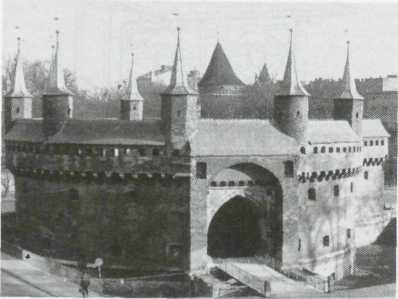 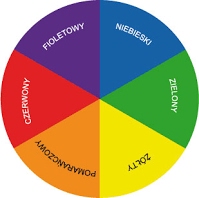 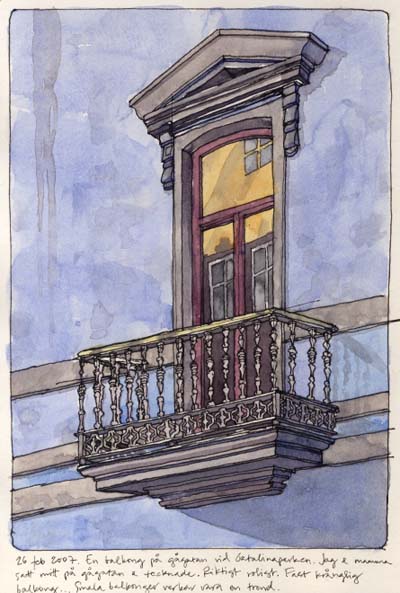 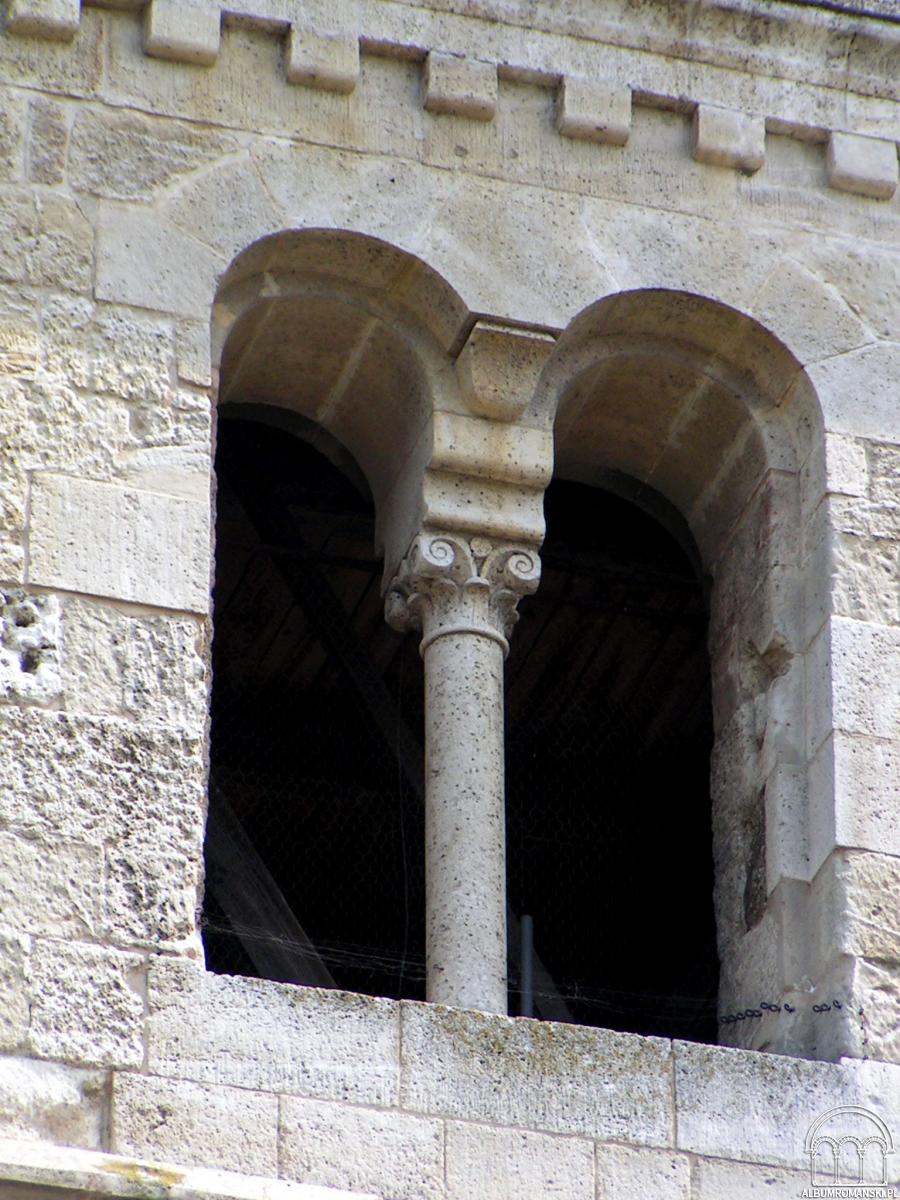 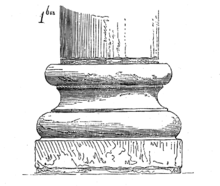 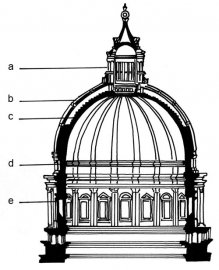 Biblia pauperum
biennale
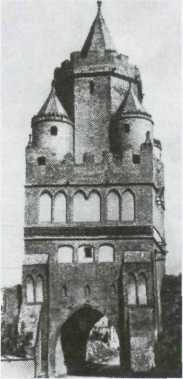 blenda
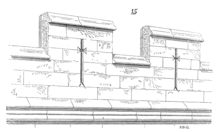 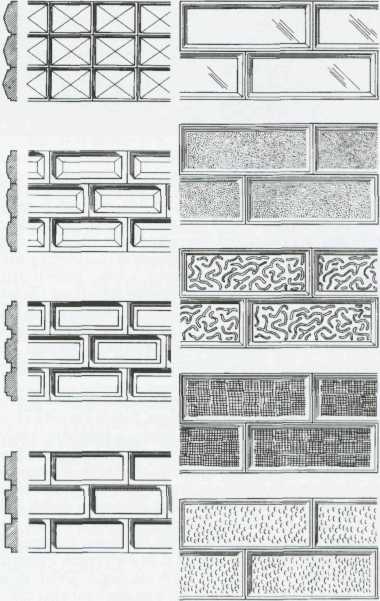 boniowanie
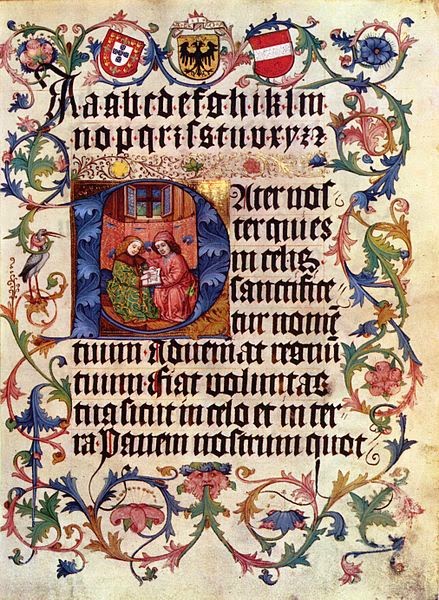 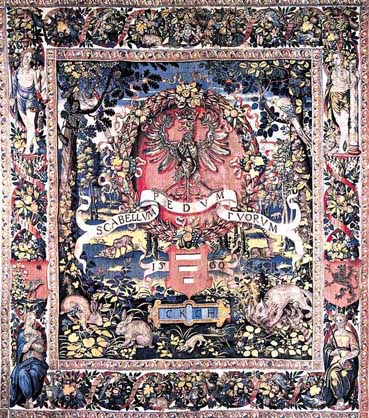 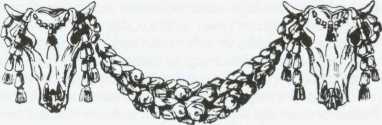 bukranion
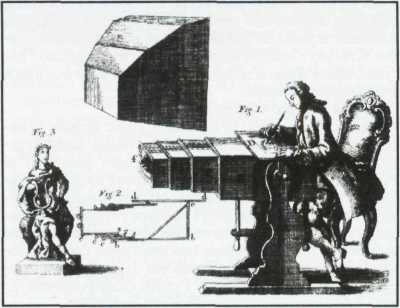 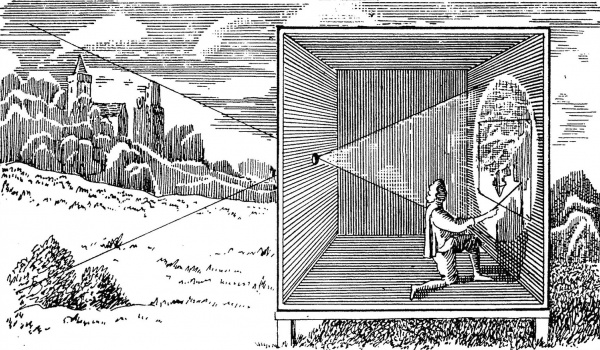 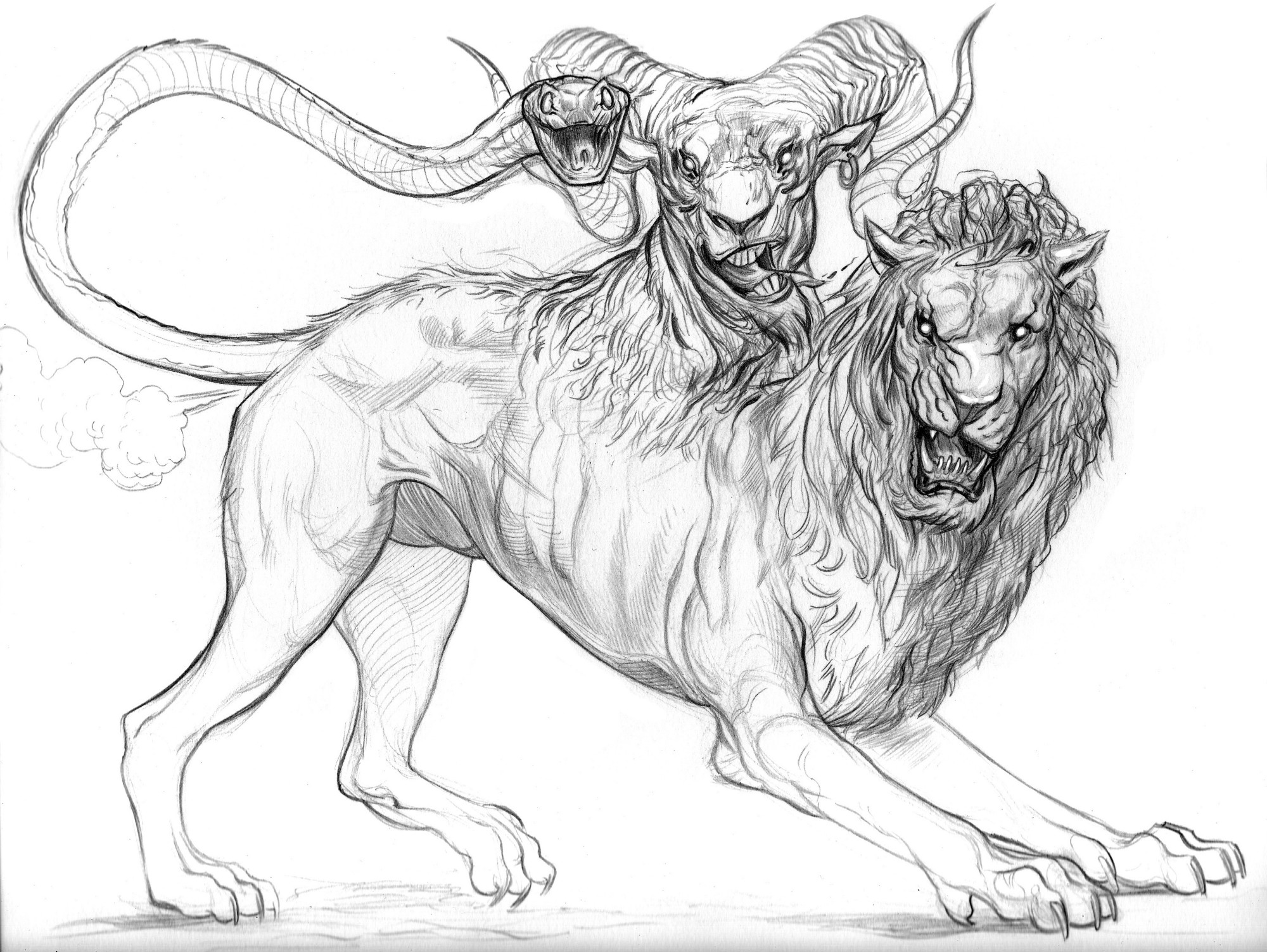 chimera
technika rzeźb., polegająca na stosowaniu złota i kości słoniowej w posągach mon­towanych na drewn. Konstrukcji, zwłaszcza w starożytnej Grecji
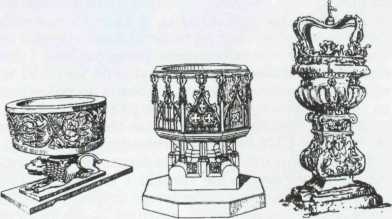 chrzcielnica
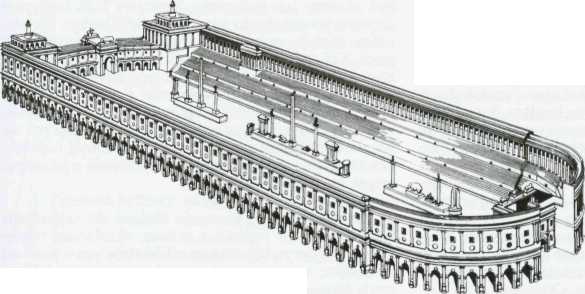 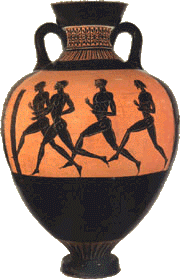 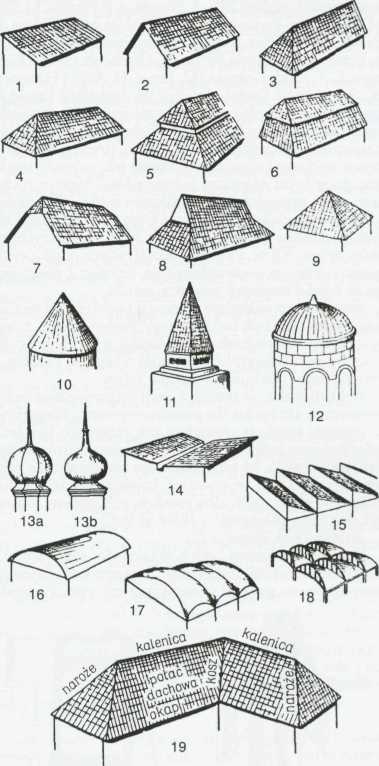 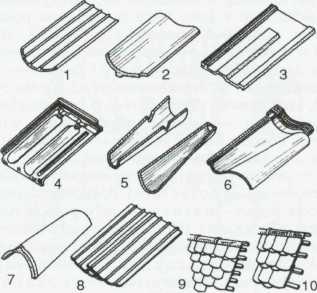 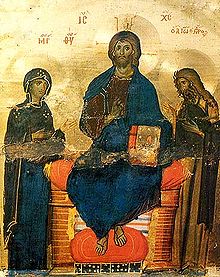 Deesis
sztuka polegająca na odklejaniu, zrywaniu kolejnych warstw
 decollage
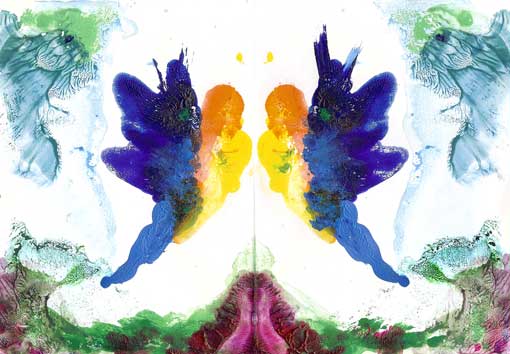 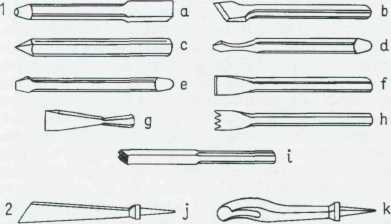 dłuta
tkanina ułożona w dekor. fałdy, stosowana często w wystroju wnętrz
 draperia
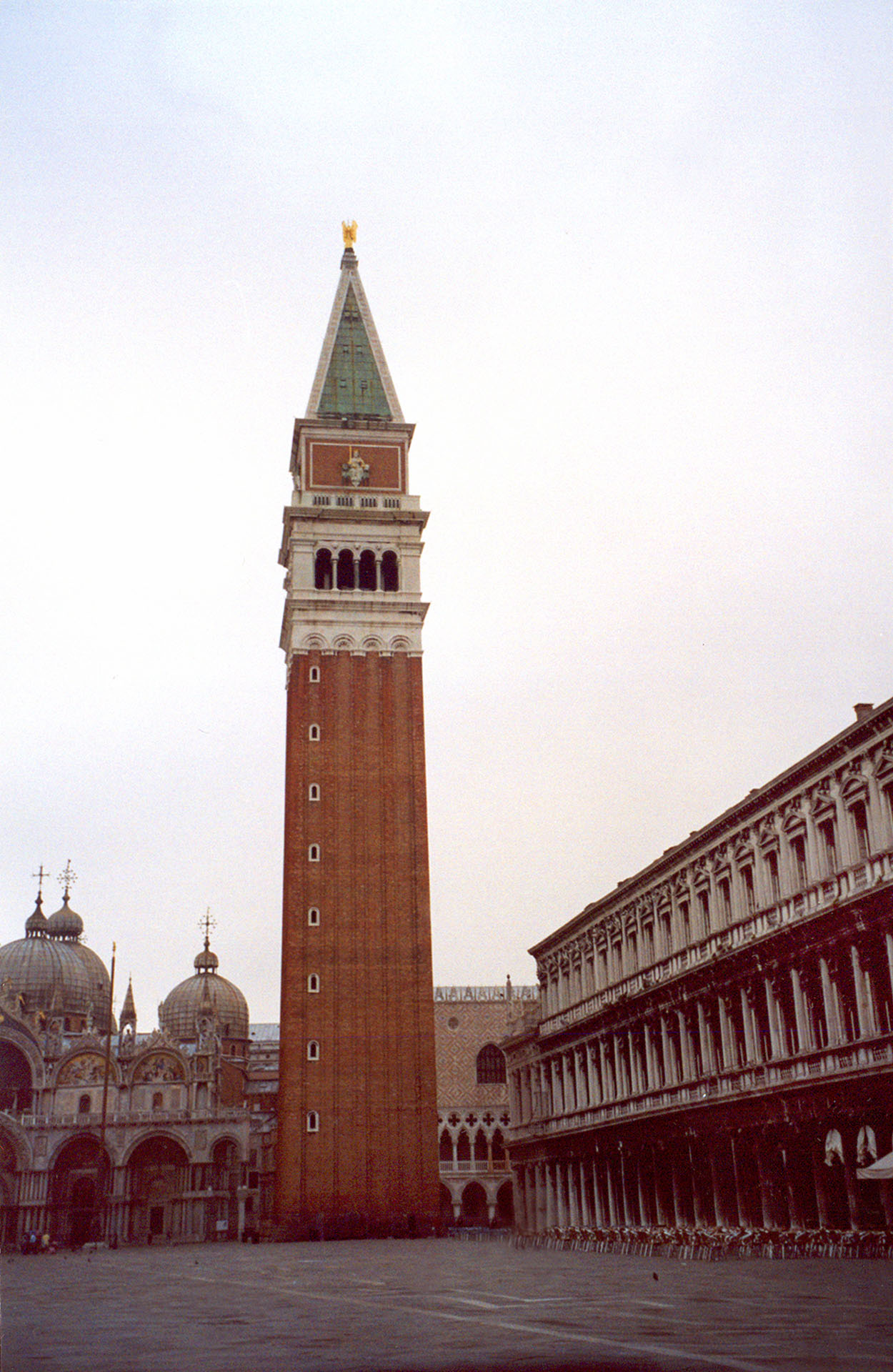 Dzwonnica na pl. Św Marka Wenecja
znak własnościowy książki; zwykle kart­ka z wyobrażeniem graf. i nazwiskiem właściciela
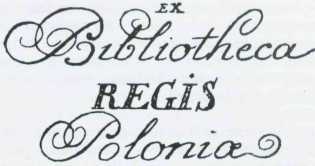 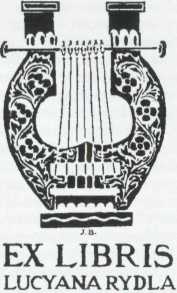 sproszkowane szkło stopione w wysokiej temperaturze, nałożone najczęściej na podłoże metalowe. Technika zdobnicza
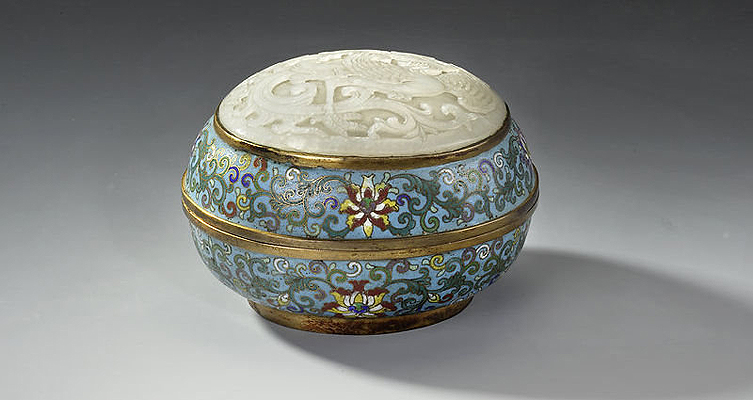 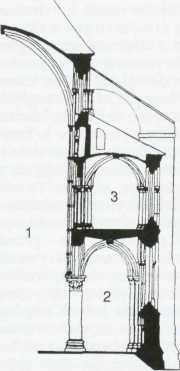 en face
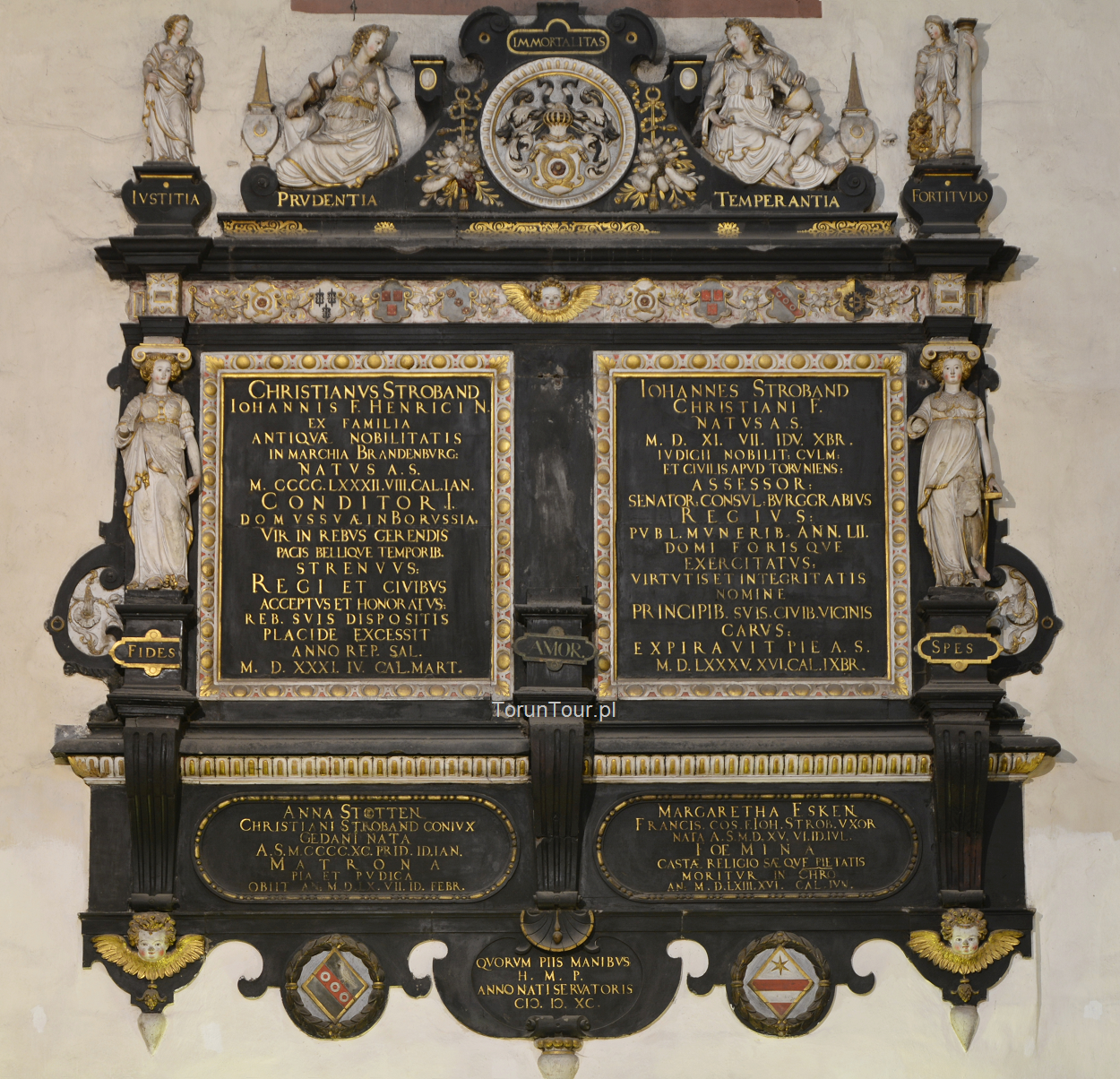 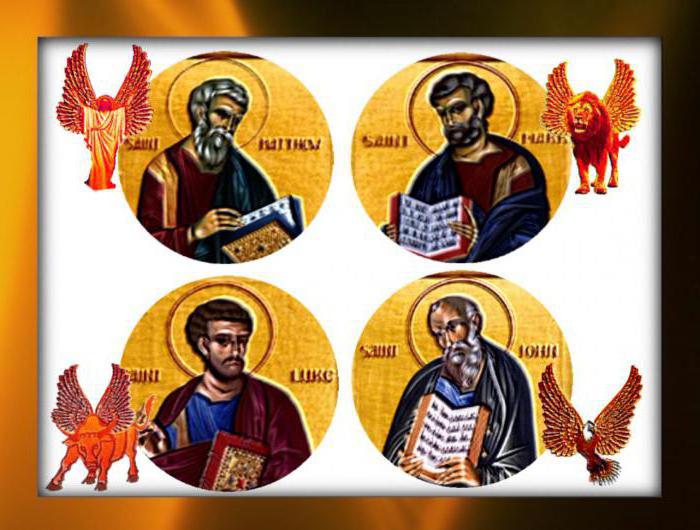 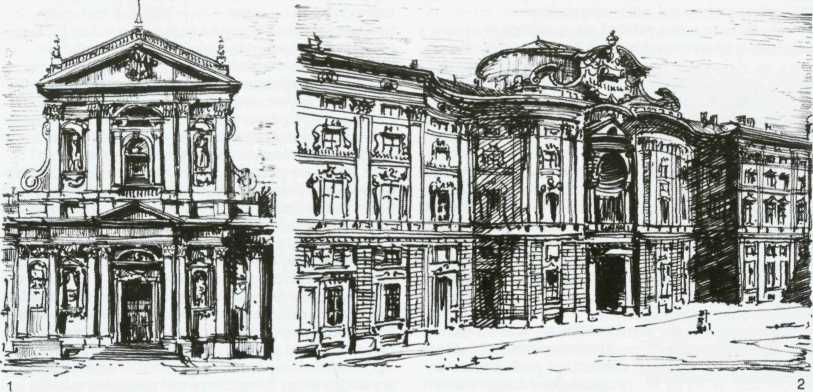 fasada
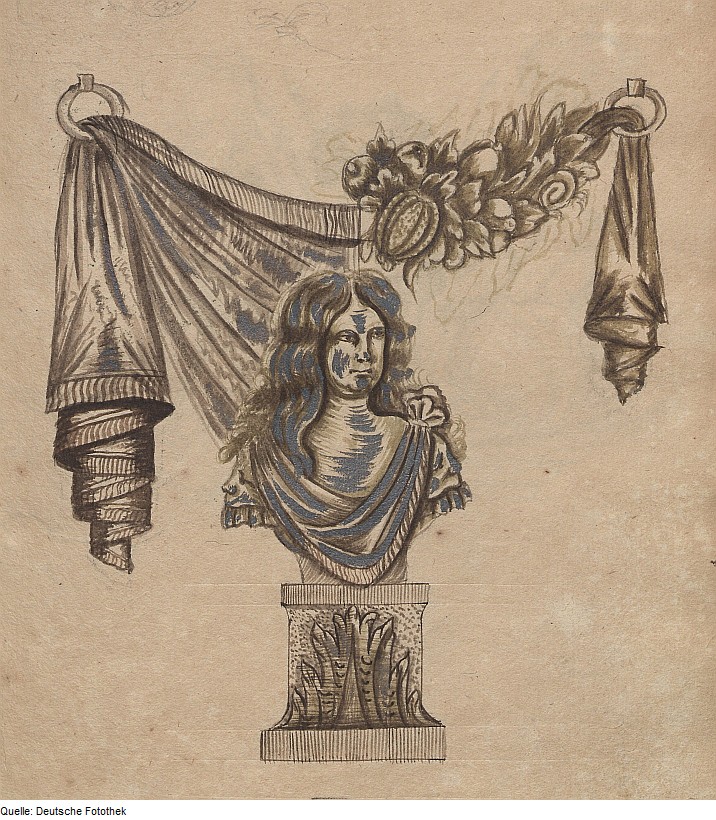 feston
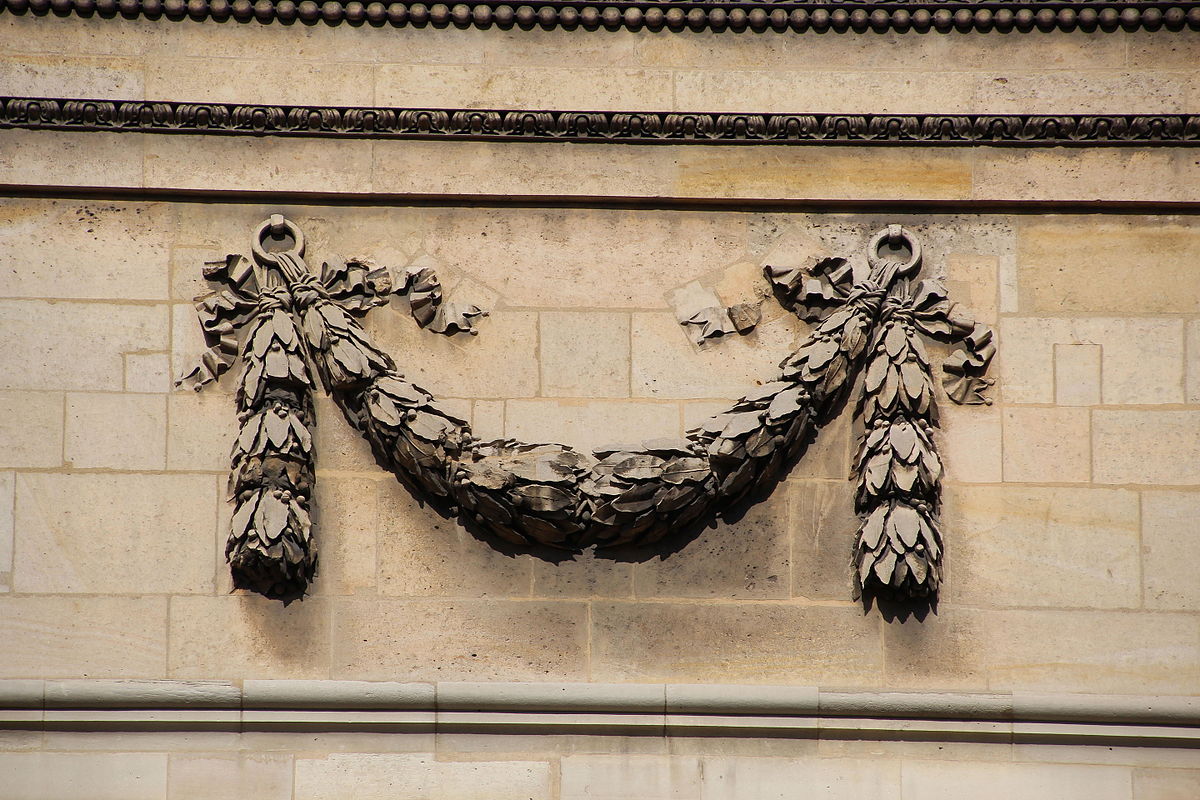 rodzaj dzieł w malarstwie przedstawiających sceny pasterskie, który był popularny w XVIII wieku.
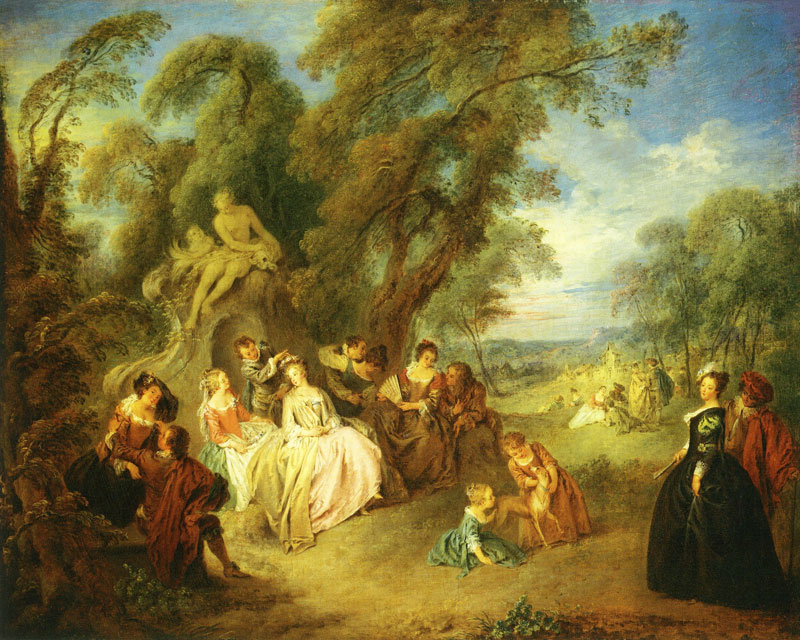 fete champetre
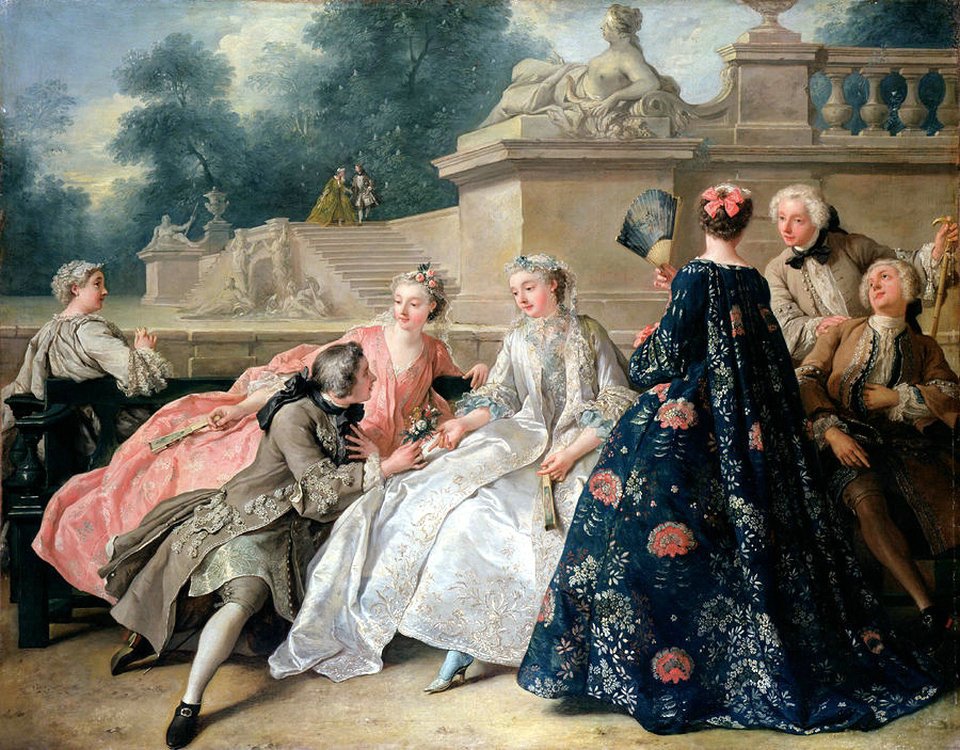 Fete galante – święto wytworne
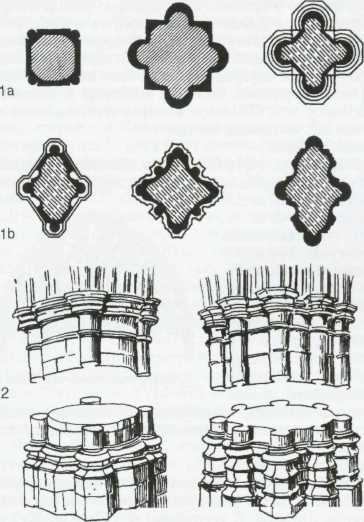 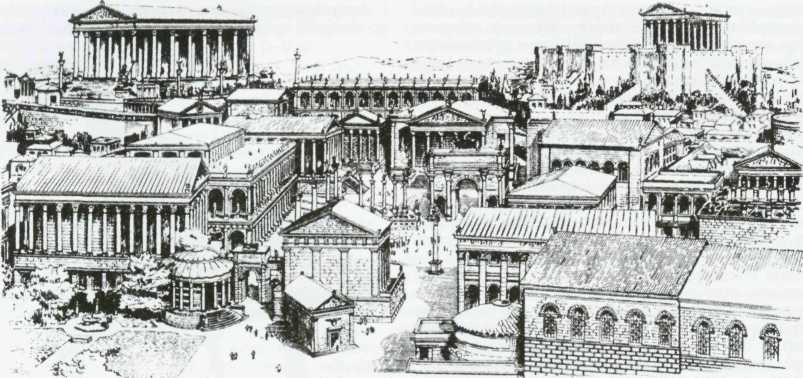 forum
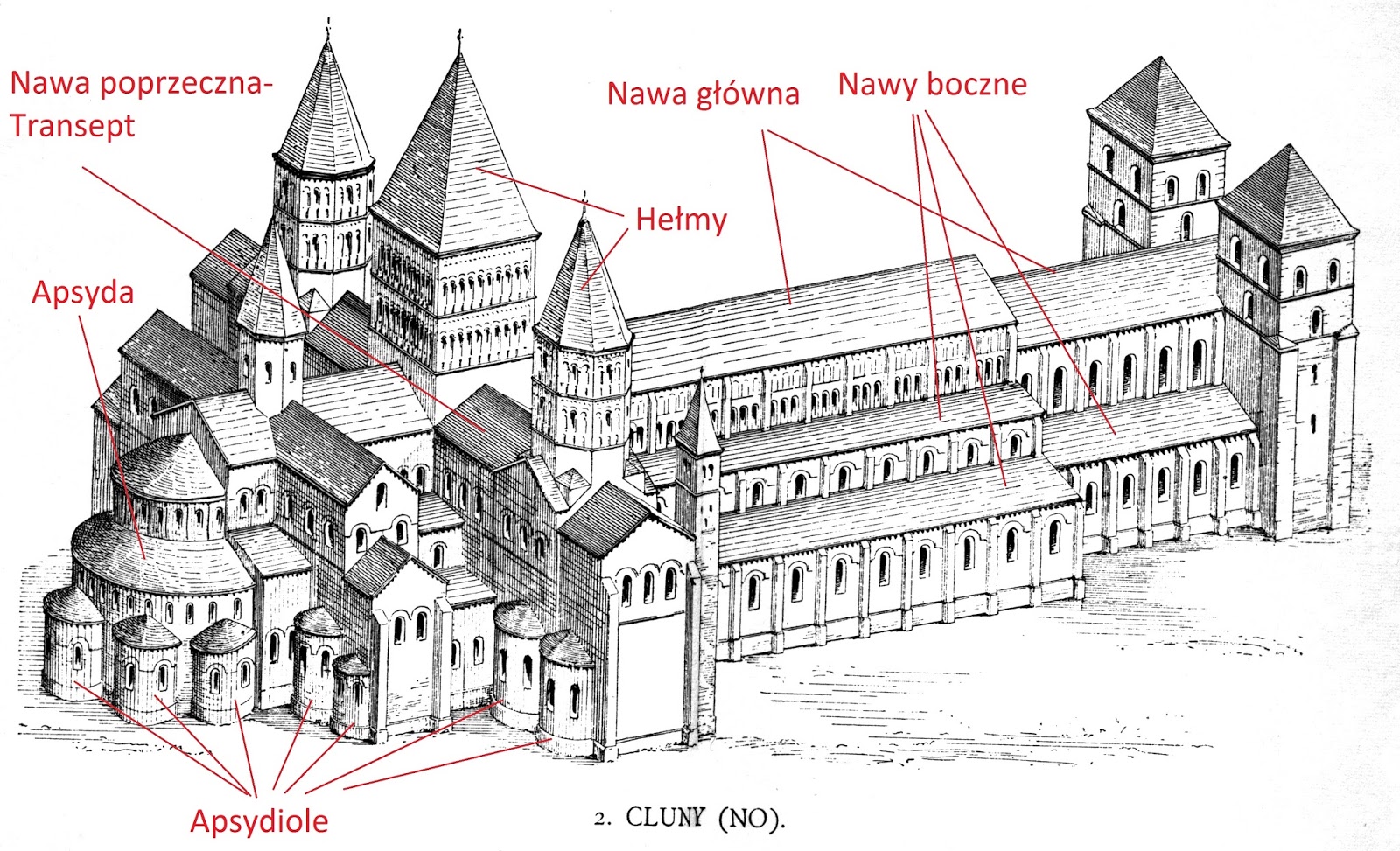 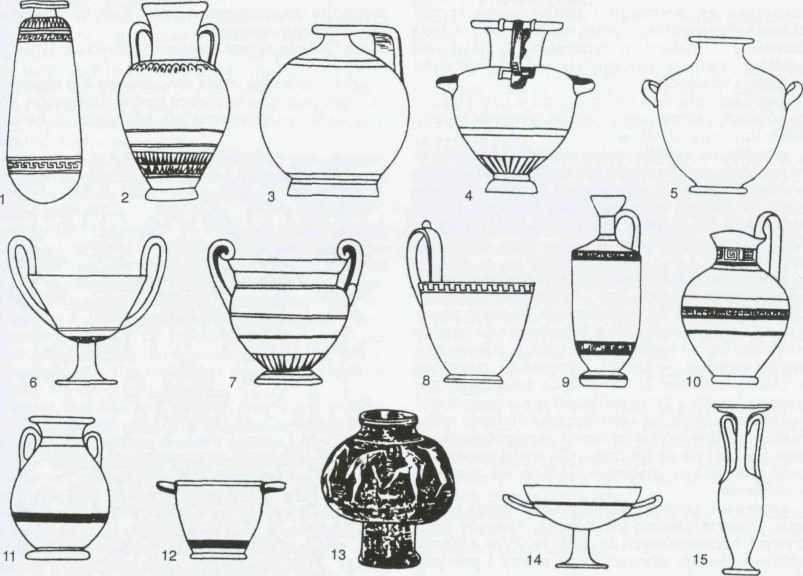 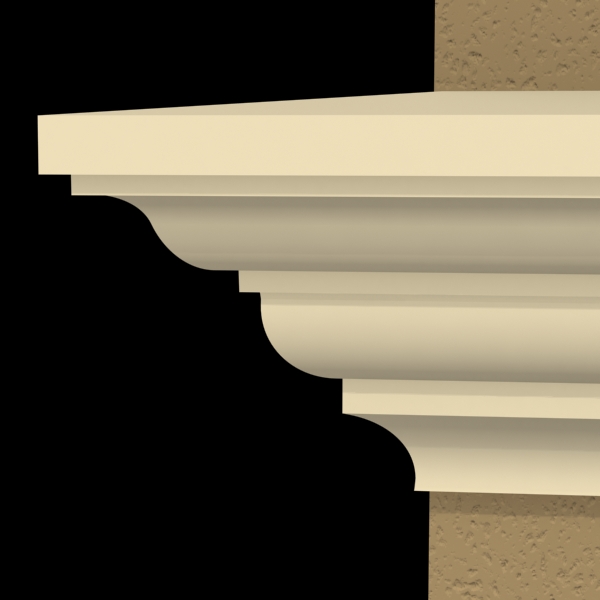 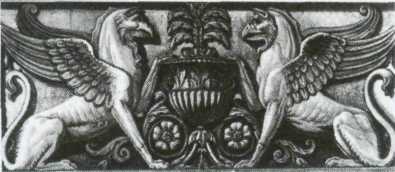 gryf
?
forma artyst. wypowiedzi operująca ciągiem zdarzeń o częściowo zaplanowanej strukturze, otwarta na przypadek i improwizację, dążąca do wciągnięcia w akcję widza i uczynienia z niego współtwórcy wydarzenia.
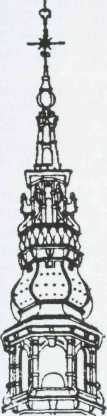 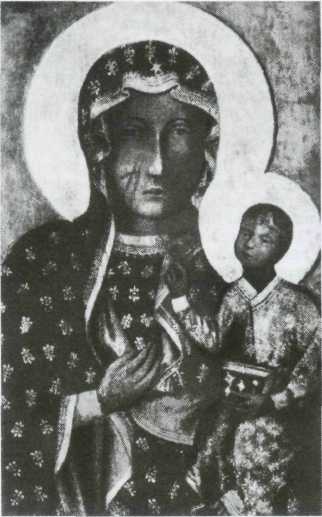 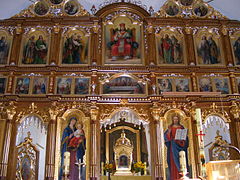 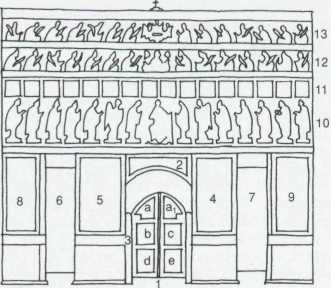 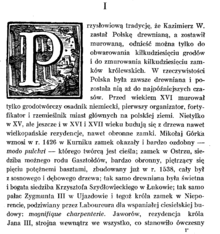 ?
rodzaj kompozycji wielofigur., reliefu albo malowidła, gdzie w całości lub w części przedstawienia, głowy odtworzonych postaci znajdują się na tej samej wysokości.
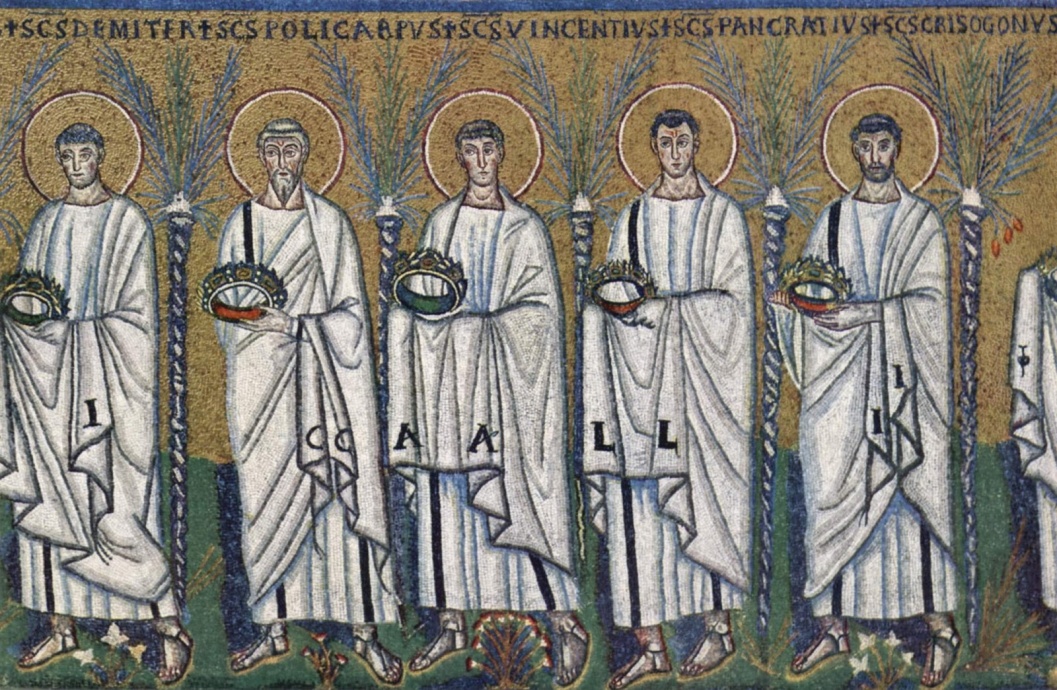 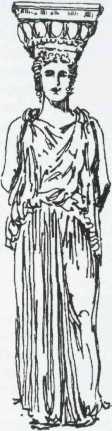 W starożytnejGrecji
kariatyda
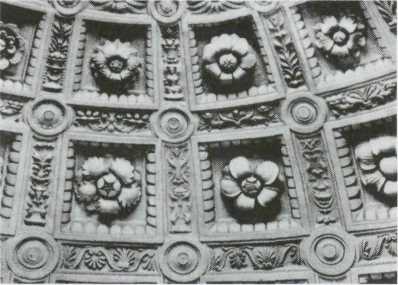 wspornik
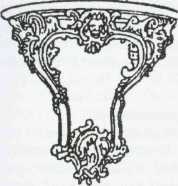 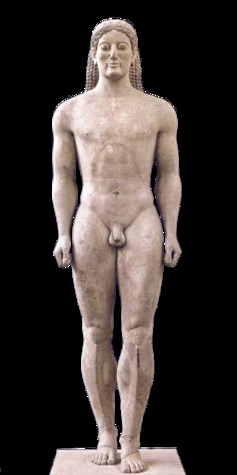 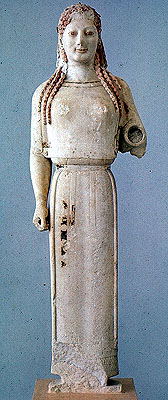 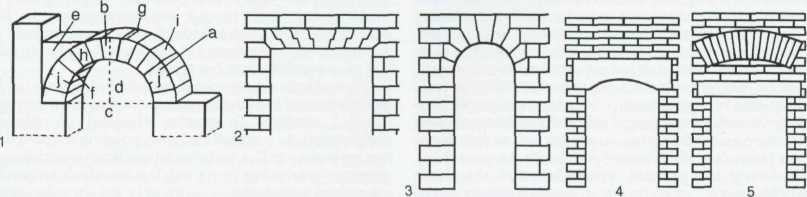 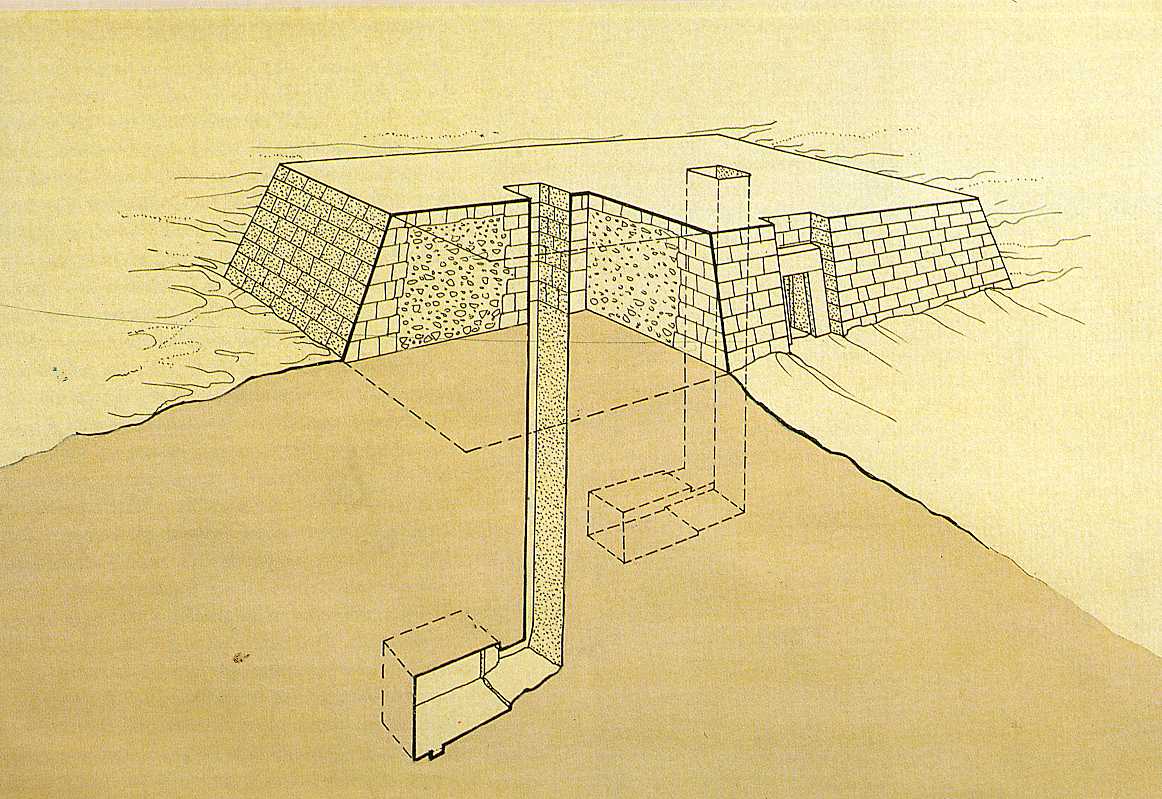 motyw dekor. w formie stylizowanej głowy ludzkiej lub na pół zwierzęcej, o zdeformowanych groteskowo rysach i często fantastycznej fryzurze
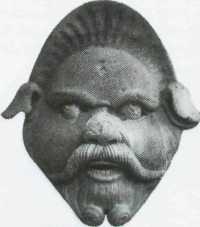 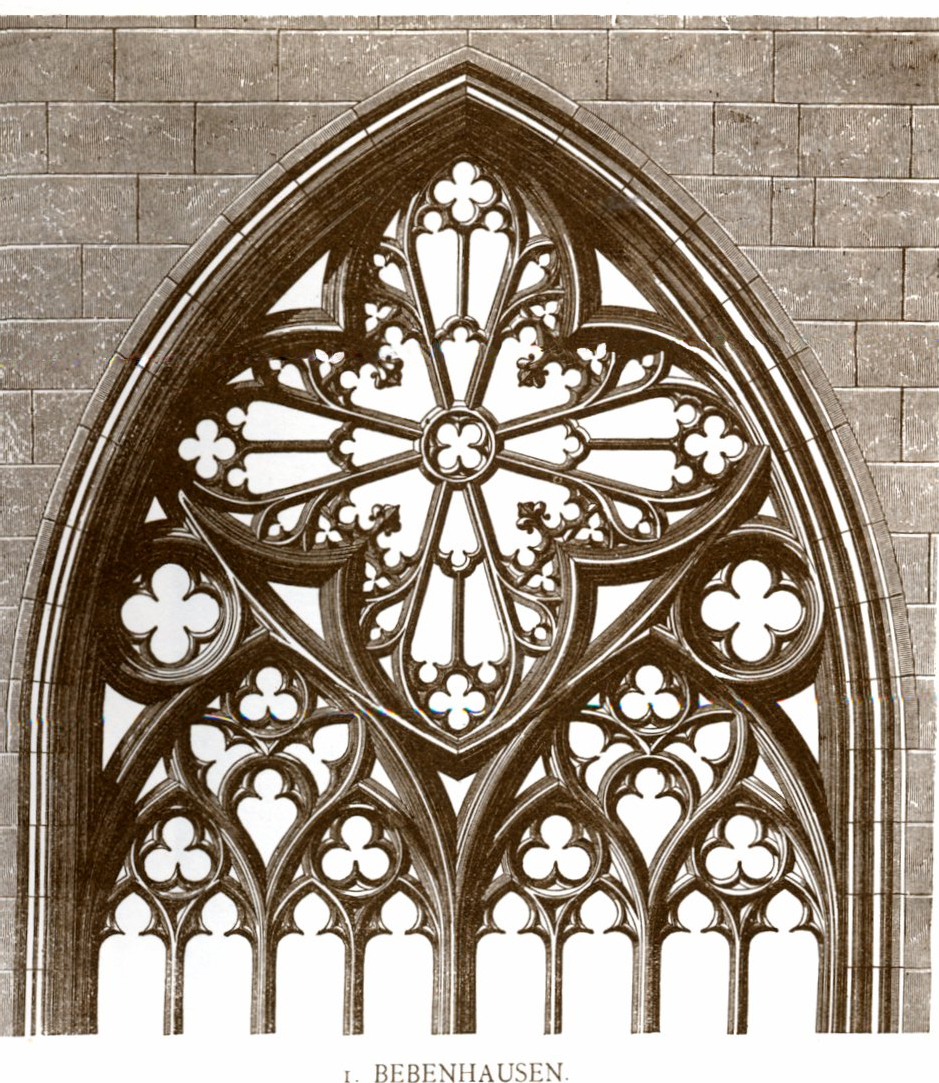 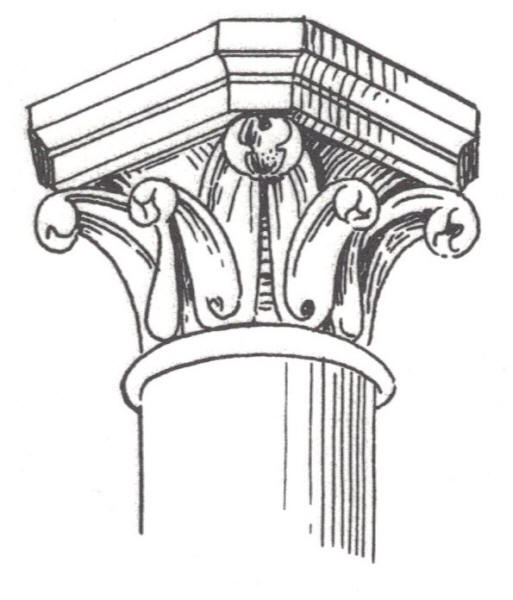 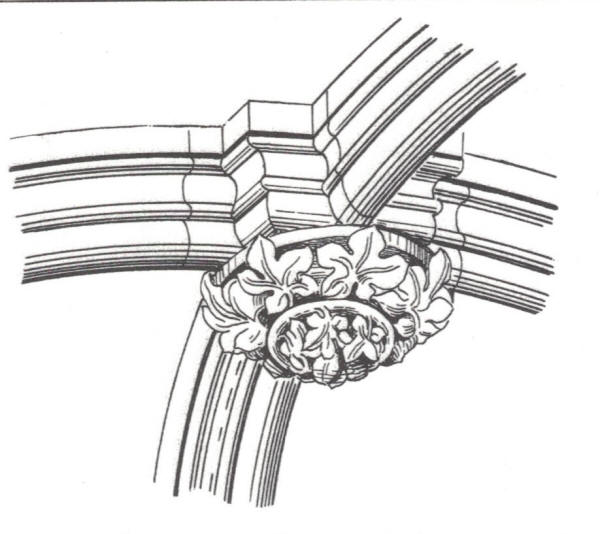 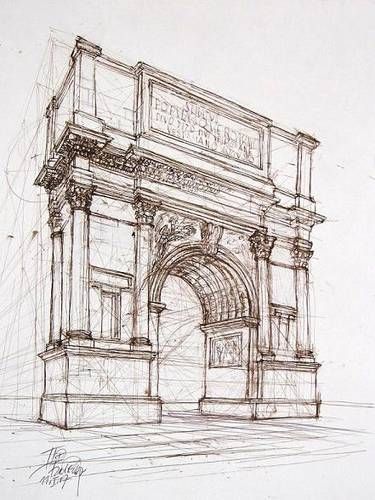 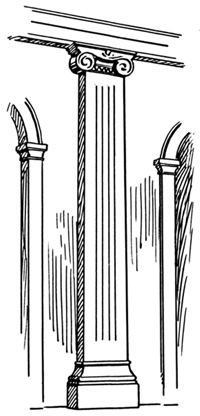 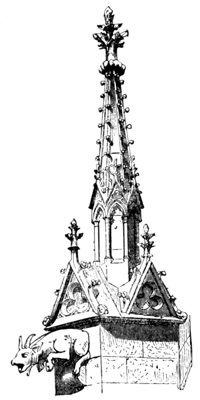 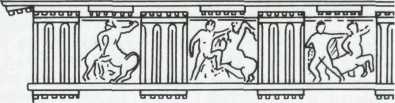 Metopy i tryglify = fryz
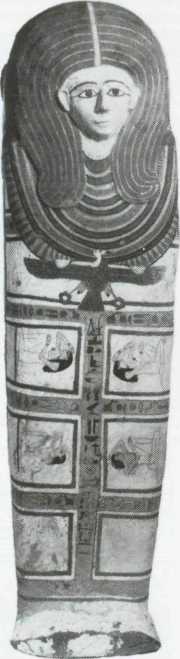 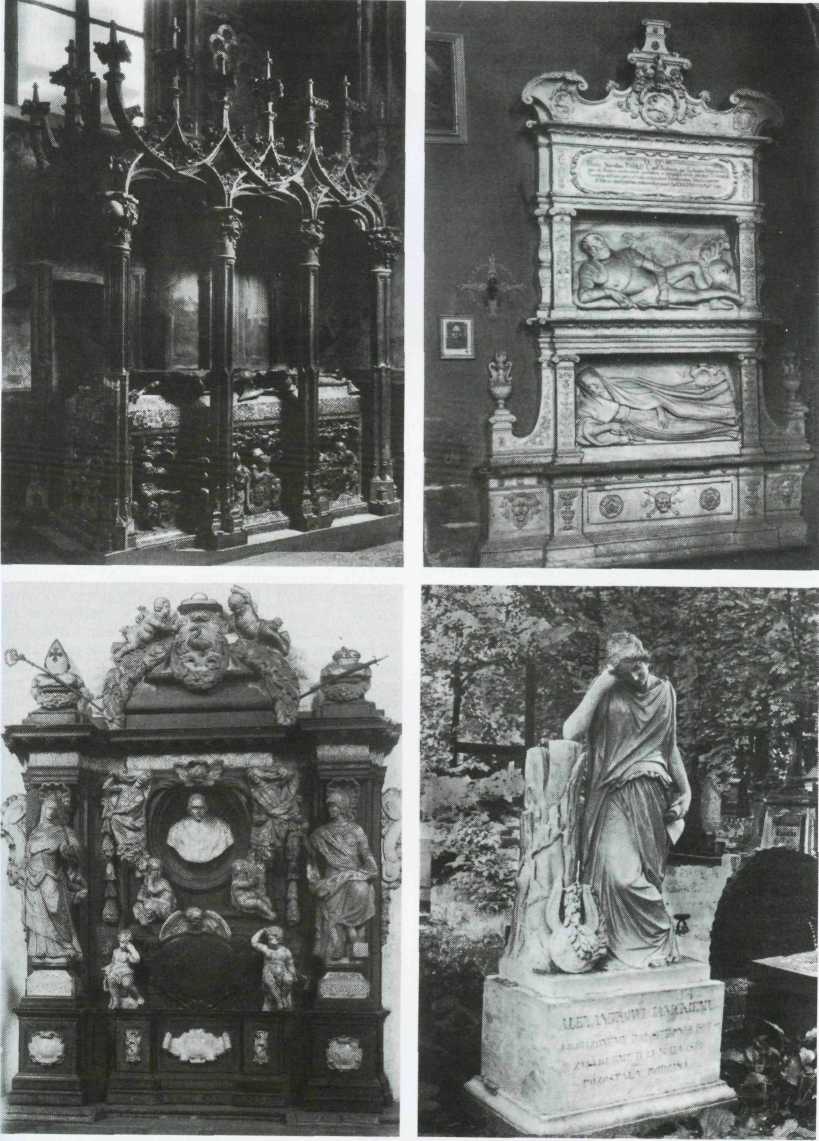 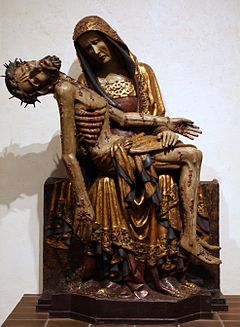 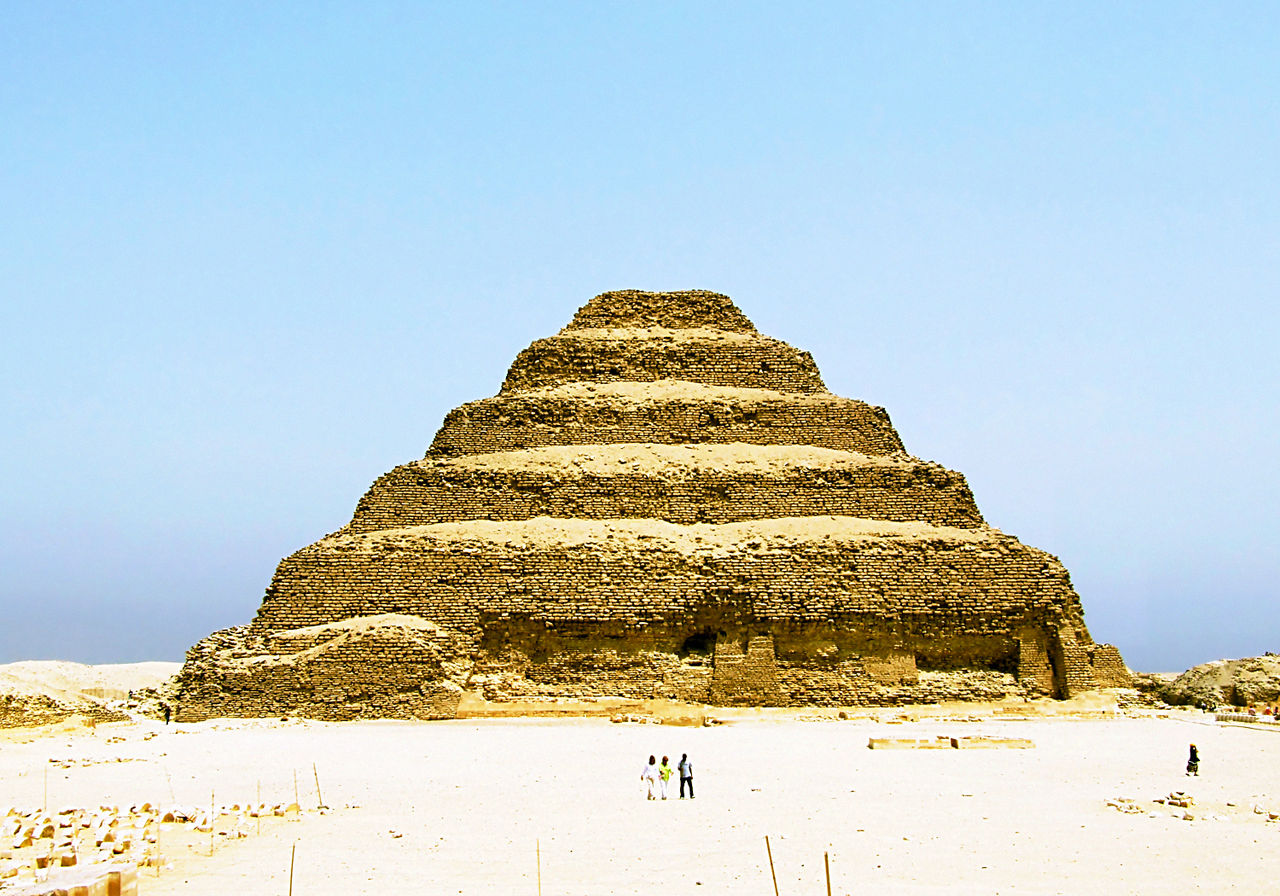 duże pole dekor. obejmujące centr. część sufitu lub podniebienia sklepień stanowiące zamknięcie wnętrza od góry;
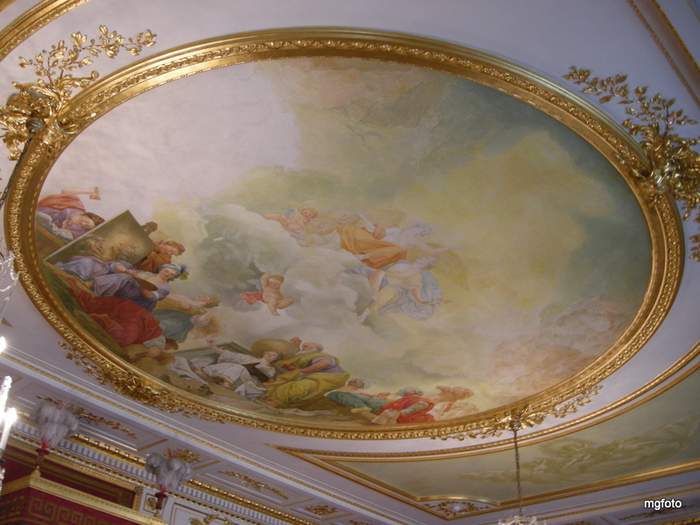 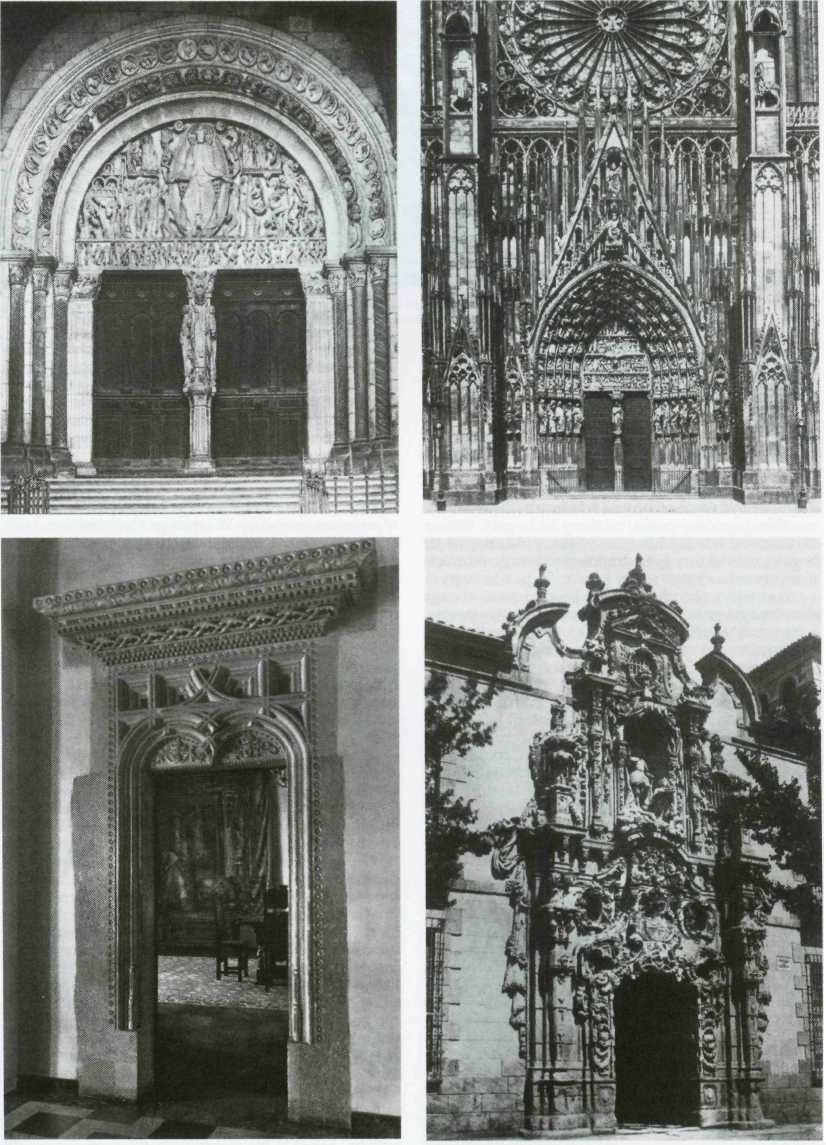 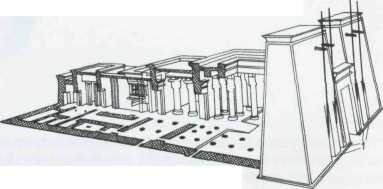 pylon
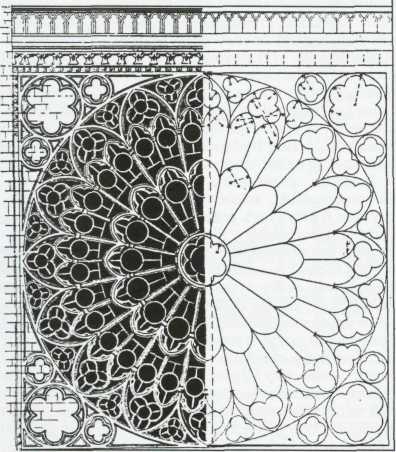 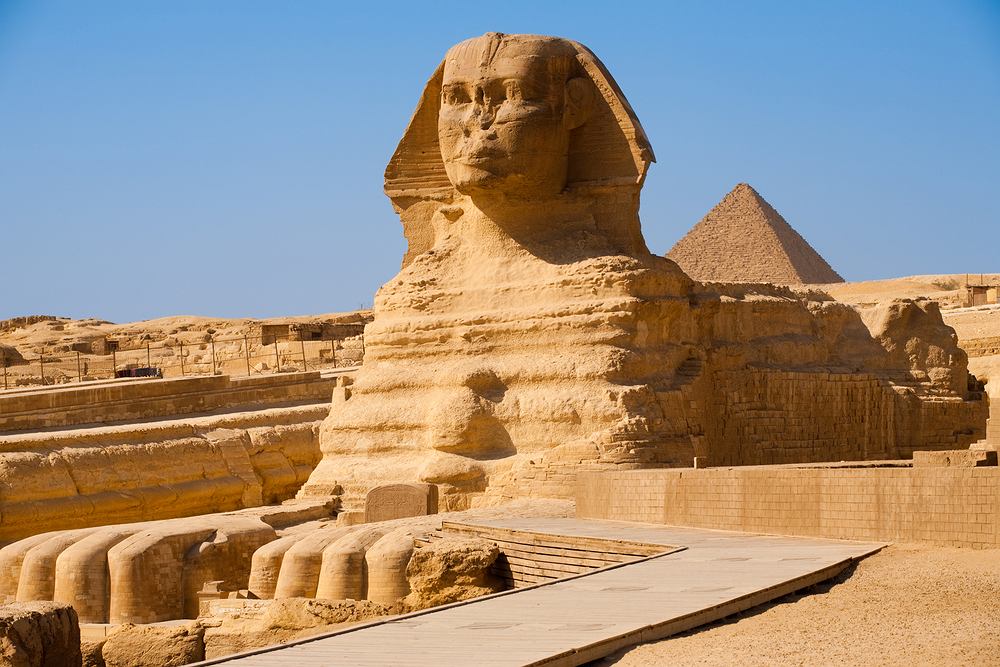 ?
sztuka rzeźbienia w drewnie
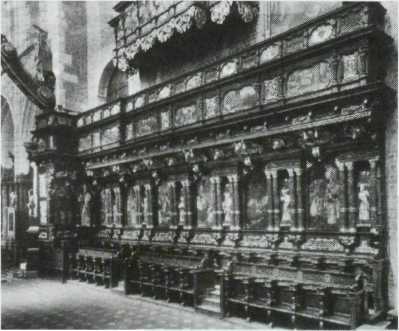 ?
sztukateria, wyprawa, materiał zdobn. nakładany na ściany i elementy arch. wnętrz (rzadziej elewacji); w skład  wchodzi wapno, piasek marmurowy, gips, klej i barwniki;  kształtuje się motywy figur., ornament., a nawet arch.
?
postacie ludzkie i zwierzęce - zazwyczaj niewielkie - lub skromne sceny rodź. wprowadzane do kompozycji krajobrazowych w celu ich ożywienia lub upiększenia
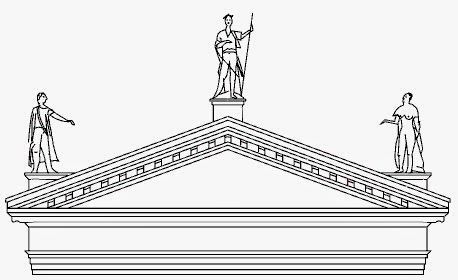 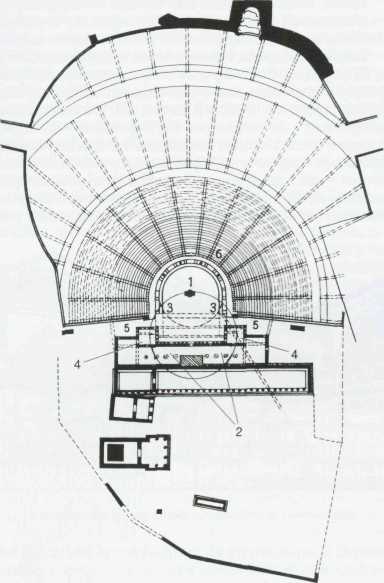 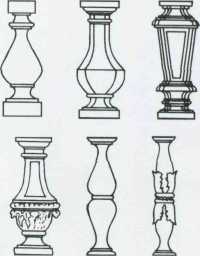 ?
zróżnicowane natężenie tonu barwy lub stopnia względnej jasności barwy w malarstwie i grafice.
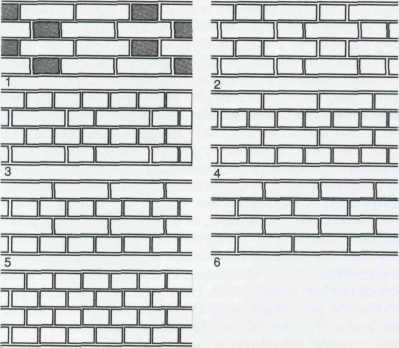 ?
obraz, rysunek lub rycina, przedstawia­jąca bądź ogólny widok miasta
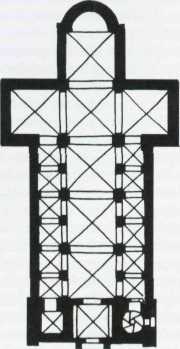 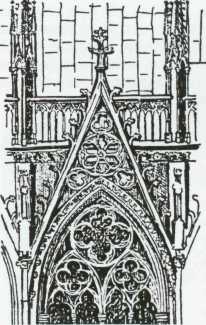 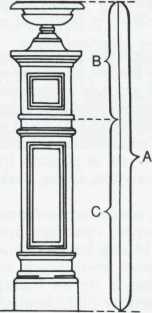 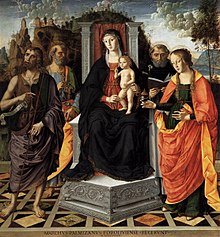